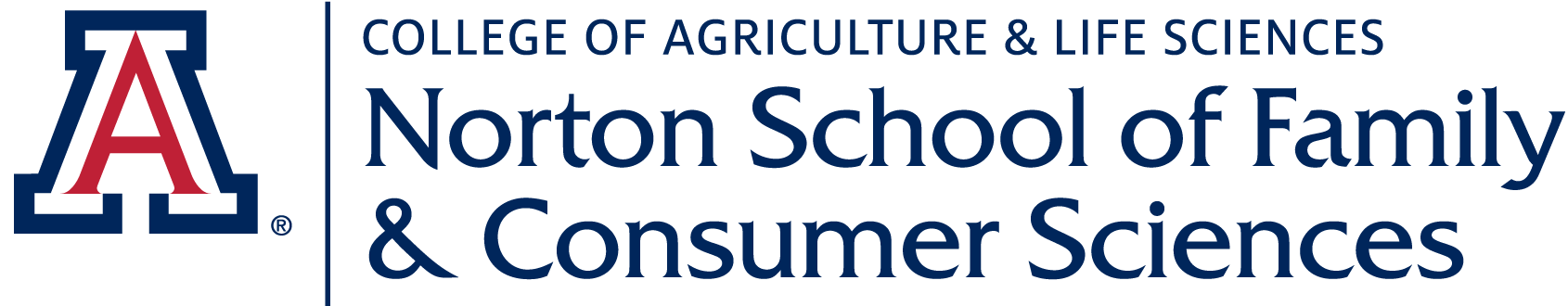 Integrating interactive video lectures into a hybrid research methods course
Timothy M. Ottusch
University of Arizona
Agenda
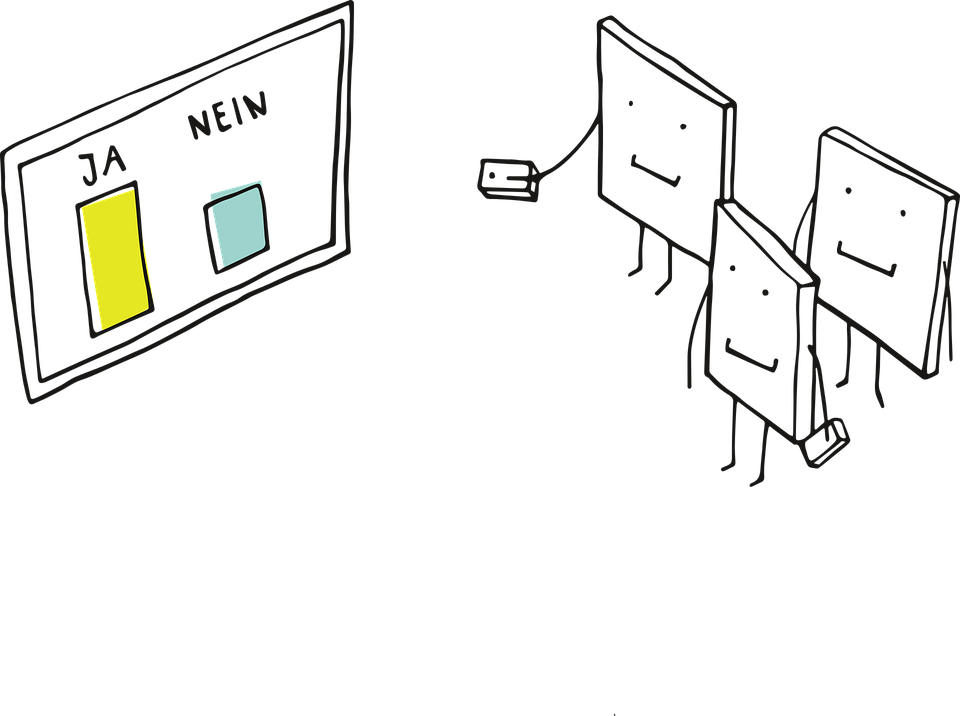 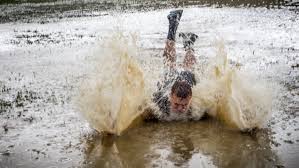 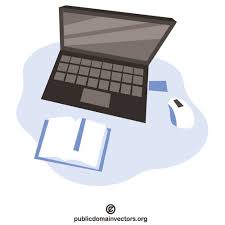 Personal responses systems (PRSs) and learning
The use of PRS (i.e. clickers) in face-to-face classes generally has been associated with better academic outcomes (Fitpatrick et al., 2011; Gauci et al., 2009; Hunsu et al., 2016).

Students report being more engaged and attentive in-class (Poirier et al., 2007)
Studies report students appreciate the opportunity for feedback on their understanding of the material (Milner-Bolotin et al., 2010)
Interactive Video Lectures
Less is known on the implementation of PRS style activities in online video lectures

One study found student appreciated the immediate feedback when in-video quizzes were used in a flipped computer program class (Cummins et al., 2015)

Schoenner and Tiili (2016) utilized IVLs in a physics course and students reported more prepared for labs compared to written instructions
PlayPosit
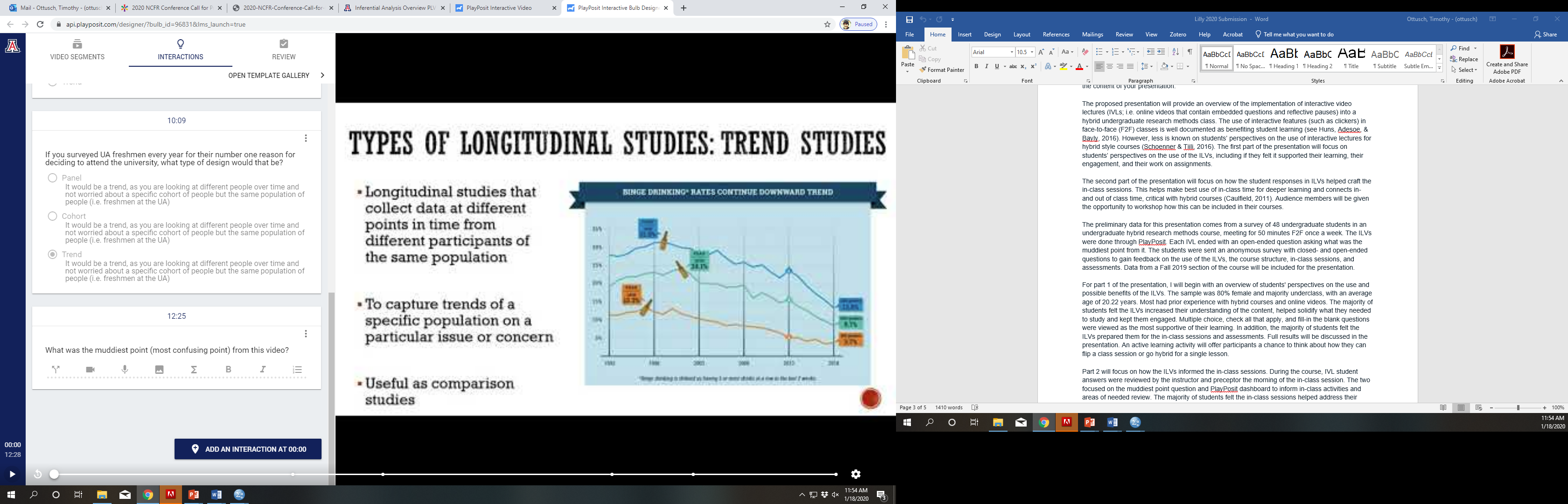 How might you include an IVL in one of your courses?
This may be a fully online, hybrid, flipped or fully F2F class
The muddiest point
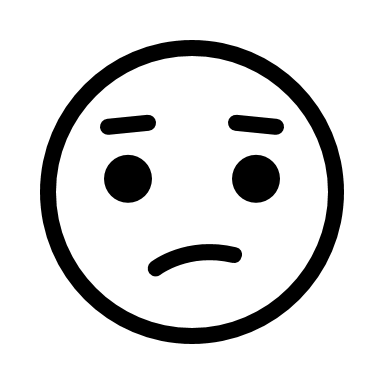 The muddiest point asks, in some way, what the most confusing (i.e. muddiest) point from the lecture, session, or topic.

It provides an easy to way to see common areas of confusion

It can also help guide future class sessions (Angelo & Cross, 1993)
The current study
The current study sought to students’ perspectives on the inclusion of interactive video lectures (IVLs) into two Family and Consumer Science hybrid research methods classes.


It also includes how ILV responses guided class sessions, the muddiest point question in each ILV.
Methods
Interactive video lectures (IVLs) were implemented in two Family and Consumer Science research methods courses in the Spring and Fall of 2019

Each were hybrid and met face-to-face from 11-11:50 a.m. on Wednesdays

Students completed the IVLs by 11:59 p.m. Tuesday

The professor and undergraduate teaching assistant reviewed the ILV responses on Wednesday morning.

The responses, particularly from the muddiest point question at the end of each video lecture, helped guide the in-class session
PlayPosit
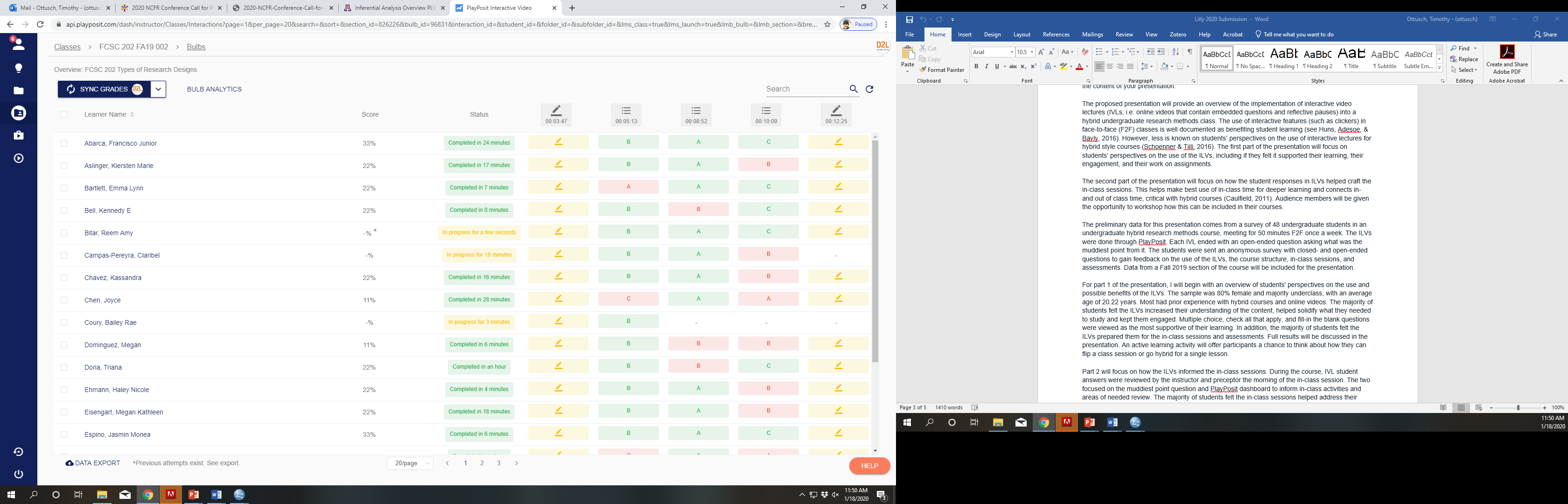 Methods
Interactive video lectures (IVLs) were implemented in two Family and Consumer Science research methods courses in the Spring and Fall of 2019

Each were hybrid and met face-to-face from 11-11:50 a.m. on Wednesdays

Students completed the IVLs by 11:59 p.m. Tuesday

The professor and undergraduate teaching assistant reviewed the ILV responses on Wednesday morning.

The responses, particularly from the muddiest point question at the end of each video lecture, helped guide the in-class session
Methods
An anonymous survey through Qualtrics was given to each section of the class in the final two weeks of the class

It solicited their feedback on the ILVs (See handout for items) and the in-class session, as well as the assignments, quizzes, and overall structure

Most questions were likert style (1= strongly agree to 7= strongly disagree)

Open-ended questions included “what aspects of the PlayPosit videos did you find to be particularly helpful in your learning?”

Quantitative analysis was performed in SPSS
Results: Demographics
Age:
M= 20.19 (SD= 1.06)

Class:
2.3% Freshmen
44.2% Sophomore
51.2% Junior
2.3% Senior

Hybrid Course Experience:
65.9%
Sample size: 86 respondents

Major: 
59.3% Retail and Consumer Science
30.2% Family Studies and Human Development 
10.5% Other

Gender:
83.7% Female
[Speaker Notes: Prior experience with a hybrid class: 65.9%
Previous experience with video lectures in a class: 60.7%
Previous experience with interactive video lectures: 51%]
Results
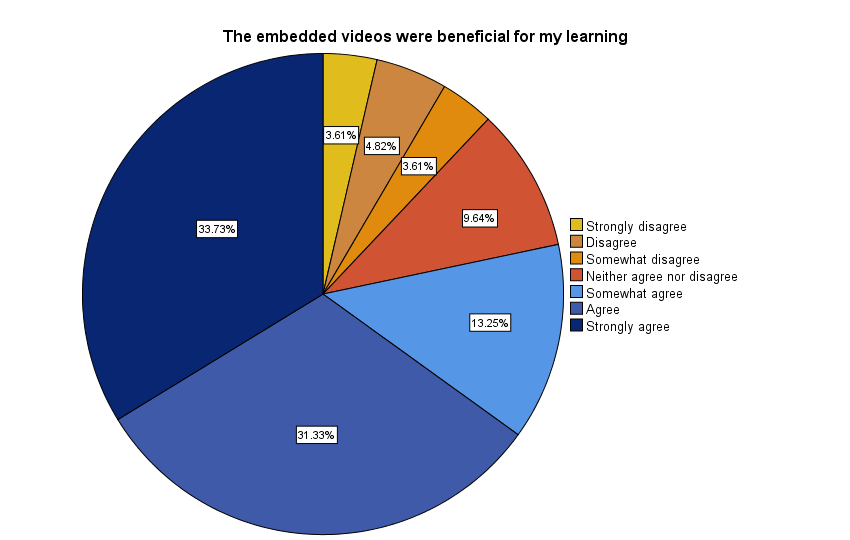 Results
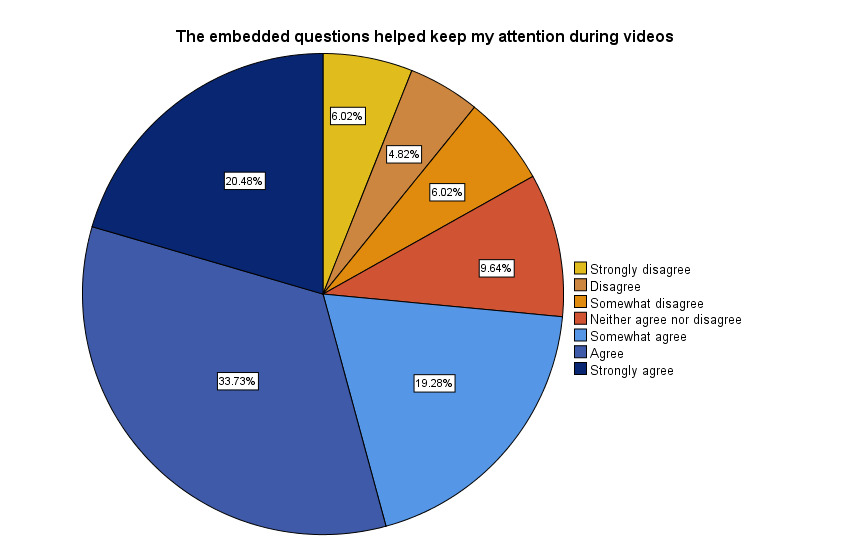 Results
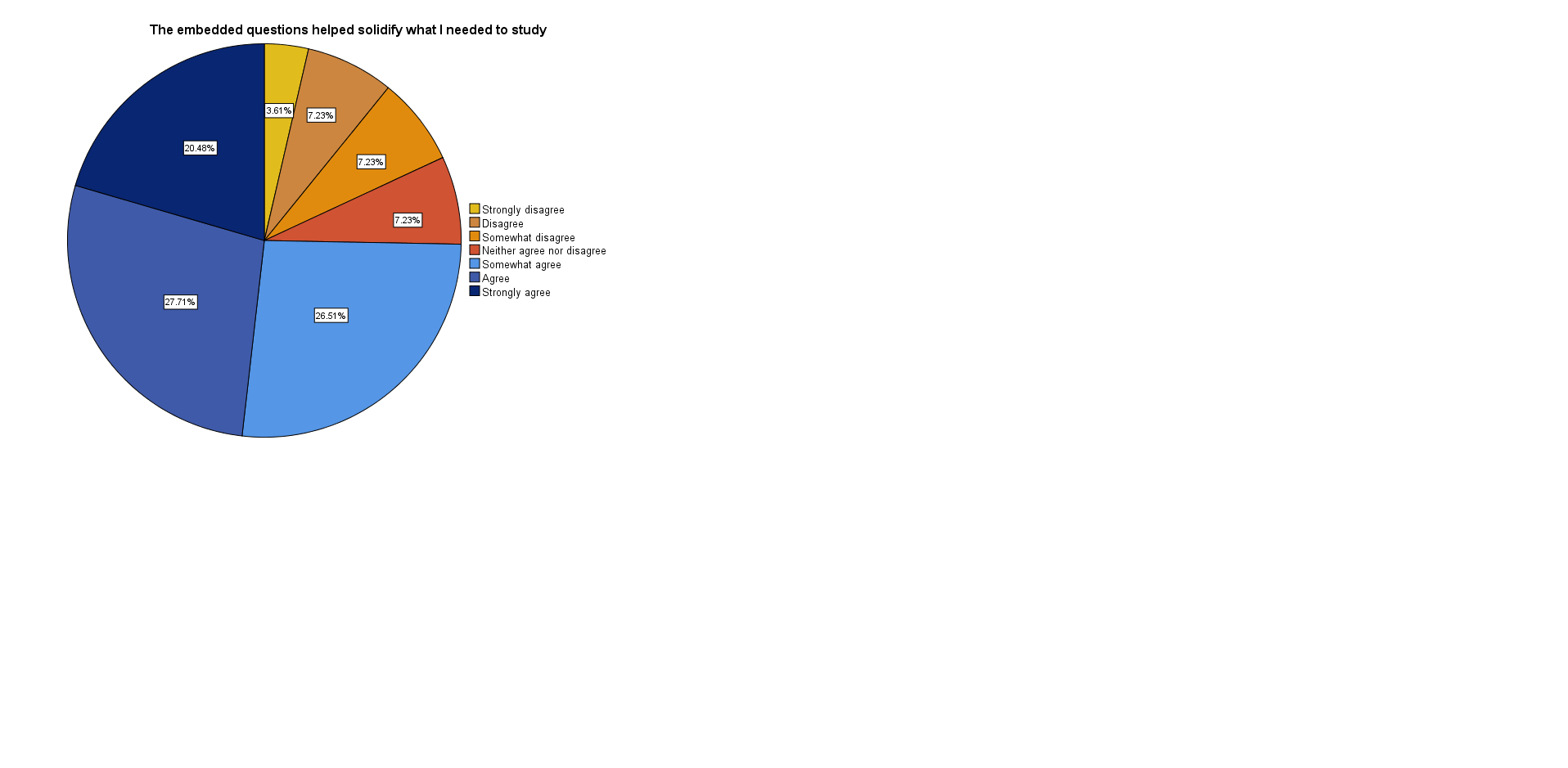 Results
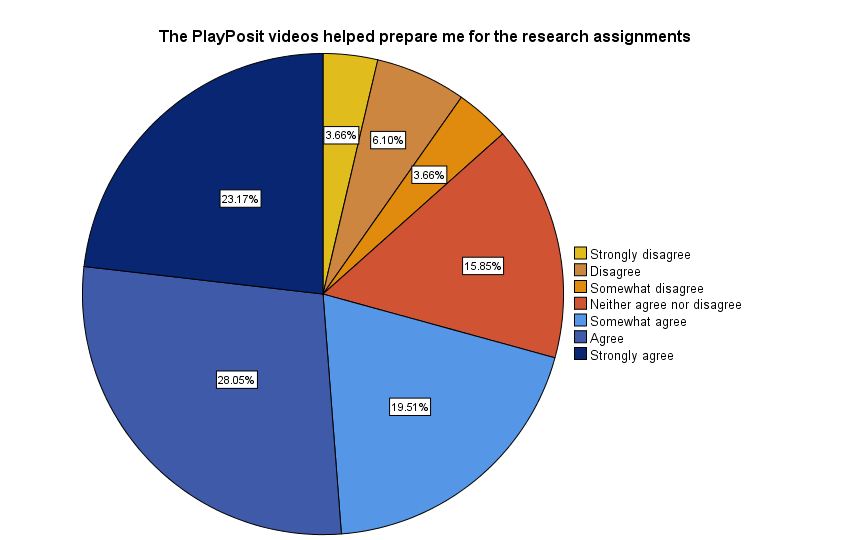 Results
Rankings of the helpfulness of the questions types in the ILVs

Multiple choice (91.6%)
Check all that apply (75.9%)
Fill in the blank (69.9%)
Free response (66.3%)
Reflective pauses (53.%)
Results
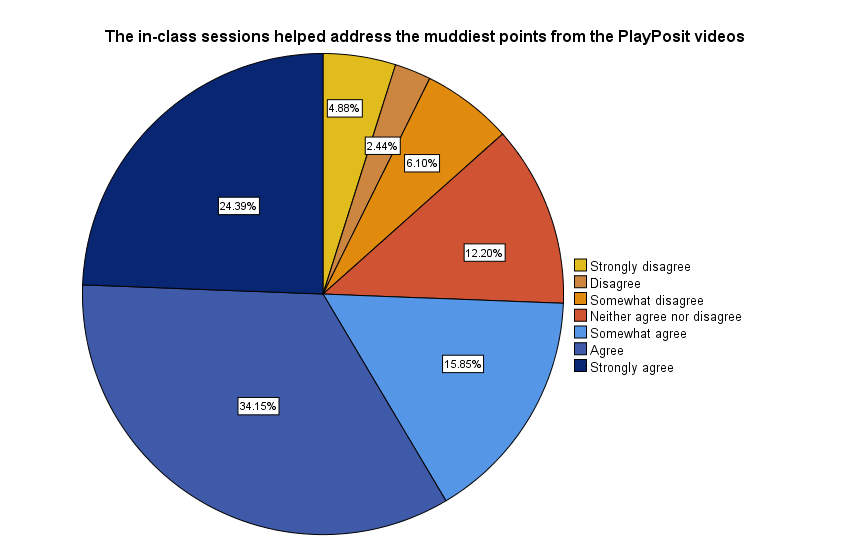 [Speaker Notes: Most helpful for learning: In-class; Lecture; Muddiest point
Least helpful for leanring: Muddiest point; Lecture; In-Class]
Do you already include the muddiest point in your classes?
How do you include it?

How might you include it (if you don’t) or include it more?

What issues have you faced when including it?
Drawbacks/Critiques
Students didn’t like free response questions when no feedback was offered

The students didn’t report actually engaging with the reflective pauses

Length and quality (Keep it to about 10 minutes)
Suggestions
Provide a feedback loop for all question types

The muddiest point question helps decipher different issues section to section

Show students you covered their muddiest point
Thank youQuestions?
ottusch@email.arizona.edu